IMMIGRAZIONE E SERVIZIO SOCIALE
Conoscenze e competenze dell’assistente sociale
Elena Spinelli
Caterina Fragiacomo
Cap 1-2-3.1-3.2-3.3
NUOVE COMPETENZE DEL SERVIZIO SOCIALE
IL LAVORO DELL'ASSISTENTE SOCIALE HA SUBITO UN FORTE IMPATTO DAL FENOMENO MIGRATORIO NEGLI ULTIMI DECENNI IN ITALIA



IMMIGRATO È UN EMIGRANTE   
EMIGRARE È UNA SITUAZIONE TRAUMATICA


 
     COMPETENZA CULTURALE                                                           SOSTEGNO PSICOSOCIALE 

Maggiore attenzione alle specificità culturali                                              Ascoltare è un servizio
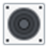 NUOVE COMPETENZE DEL SERVIZIO SOCIALE
LE DIFFERENZE CULTURALI NELLE TEORIE DEL SERVIZIO SOCIALE
GREEN identificò delle PROCEDURE CULTRURALMENTE COMPETENTI  
chiarificazione dei valori personali riguardo le minoranze
loro articolazione per verificare il potenziale conflitto
sviluppare tecniche di colloquio
usare risorse
tecniche per apprendere la storia/valori dei gruppi etnici
abilità nel comunicare le informazioni sulle culture
aumentare la conoscenza delle politiche                                          
                                                                   
        PINDERHUGHES  
      sottolinea
RAPPORTI DI POTERE tra e all'interno delle CULTURE
AUTODETERMINAZIONE del Servizio Sociale
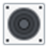 l'operatore deve considerare il proprio punto di vista 
come uno tra gli altri
NUOVE COMPETENZE DEL SERVIZIO SOCIALE
PROCESSI INTERCULTURALI NEL SERVIZIO SOCIALE EUROPEO
W. Lorenz "la diversità culturale non rappresenta una questione di ordine culturale in quanto tale, ma diviene critica per il fatto che evidenzia l'esistenza di una crisi della solidarietà in seno alle società contemporanee."
                  
                 Germania                                                                                        Francia
Prima del 2004 non esisteva una legge                                                      anni '90 politica 
              sull'immigrazione                                                           da assimilazionista a multiculturale
                legge attutale
ETNICITà E COLLOCAZIONE SOCIALE                                                                                                                         
  Inghilterra
                                             Gli operatori svolgono un ruolo primario nel
                                         contrasto al razzismo, è quindi necessario non solo 
                                     riconoscere le differenze culturali ma anche quelle di potere
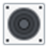 L'esperienza migratoria è soggettiva, ma le condizioni dell'immigrazione e la questione dei diritti concorrono a determinarla.
EMIGRARE-IMMIGRARE: DUE SITUAZIONI 
EMBLEMATICHE
TENERE INSIEME PIù REALTÀ
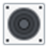 Il fenomeno migratorio non è solo un fenomeno di gruppo, bensì individuale che comporta una crisi d'identità ed una implicazione psicologica.  

Sayad, analizzando il fenomeno immigrazione-emigrazione, vede nell'emigrazione la richiesta di continuare ad essere presenti nonostante l'assenza: Paradosso dell'immigrato. 

È un fenomeno soprattutto familiare per raggiungere mezzi e risorse per il gruppo. Il peso familiare porta a non considerare l'individualità come un valore. 

"doppia assenza" = condizione di rinvio del ritorno a casa e di presenza-assenza nei due paesi
EMIGRARE-IMMIGRARE: DUE SITUAZIONI 
EMBLEMATICHE
IL VIAGGIO NEL SOGNO E NELL'ESPERIENZA DELLE IMMIGRATE
L'esperienza femminile si concentra nei servizi presso le famiglie (lavoro domestico e di cura).
è il periodo del sacrificio che si articola in 3 fasi: 
lavoro fisso 24h/gg presso la famiglia 
diversificare le attività ed il ritmo lavorativo in funzione di raggiungere maggiore autonomia
definitivo abbandono del lavoro giorno e notte

L'emigrazione è un processo selettivo che coinvolge chi è disposto a sopportare i costi maggiori in termini sia affettivi che monetari, infatti il lavoro ha lo scopo di mantenere la famiglia del paese d'origine. 

Ricongiungimenti = migliori indicatore del processo di stabilizzazione
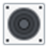 ITALIA: PAESE DI EMIGRAZIONE E DI 
IMMIGRAZIONE
L'EVOLUZIONE DEL FENOMENO
Dal 1861 sono state registrate 24 milioni da partenze dall'Italia, di cui 4 milioni di persone solo nel periodo 1890-1915 verso gli Stati Uniti e l'Argentina. 
Tra il 1946 e il 1970 è stata registrata la seconda grande migrazione, suddivisa in internazionale verso i paesi del Nord America e del nord Europa e quella nazionale da Sud a Nord.  
Entrambi i processi migratori hanno caratteri simili con gli attuali processi migratori:
percorso difficile
legame con il paese d'origine
mito del ritorno
reazione delle società accoglienti

Negli anni 70 l'Italia diventa un paese di immigrazione e passa da avere 300 mila immigrati nel 1980 a 2,6 milioni nel 2004 con le caratteristiche:
pressione migratoria dai paesi in via di sviluppo
Asia e Africa come protagonisti
femminilizzazione del flusso: le donne sono il 45,8% 
aumento della natura irregolare della migrazione

Dall'est Europa arrivano molte donne professioniste spinte dalla situazione economica del regime.
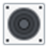 ITALIA: PAESE DI EMIGRAZIONE E DI 
IMMIGRAZIONE
L'ITALIA DEL MODELLO MEDITERRANEO DELL'IMMIGRAZIONE
Il modello mediterraneo è caratterizzato da:
tasso negativo di crescita della popolazione
alta percentuale di disoccupazione
alta domanda di lavoratori immigrati
ruolo determinante dell'economia informale
femminilizzazione crescente dei flussi
opinione pubblica divisa tra opportunità e invasione

Il rapporto tra migrazione e mercato ha portato al declino dell'occupazione industriale e l'incremento di agricoltura, lavoro terziario e servizi alla persona. 

Forzata clandestinità è caratterizzata dal "lavoro nero" che ha consolidato il modello mediterraneo non permettendo alle persone con permesso di soggiorno regolare di rinnovarlo.
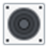 ITALIA: PAESE DI EMIGRAZIONE E DI 
IMMIGRAZIONE
RICHIEDENTI ASILO E RIFUGIATI
Per la Convenzione di Ginevra il rifugiato è: 
"colui che per motivi di razza, religione, nazionalità, appartenenza sociale e politica si trovi fuori dal paese di cui ha nazionalità e non può o non vuole, per timore, avvalersi della sua protezione"

Esilio = taglio violento 

Politiche Europee sono passate da selettive ma integrative a fornire protezione temporanea.

Richiedenti asilo:
non è richiesto il riconoscimento dello status per l'accoglienza
regolare permesso di soggiorno per un breve periodo nell'attesa della pratica burocratica
non è permesso lavorare senza la risposta finale della pratica burocratica
Comuni e terzo settore seguono le persone richiedenti asilo
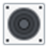